Erätauko-viikon 2021
Erätauko-keskustelun
kaava
Mihin kuulun?
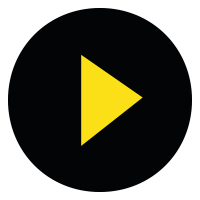 Kesto 90 min
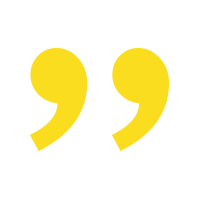 Aloitus 

Tänään pidämme Erätauko-keskustelun aiheesta Mihin kuulun?

Minä toimin keskustelun ohjaajana. Tarkoittaa mm. sitä että minä jaan puheenvuoroja ja tarpeen niin vaatiessa myös rajaan niitä. Pyritään tänään puhumaan omasta kokemuksesta. Meidän ei
tarvitse olla samaa mieltä. Pyritään ymmärtämään itseämme, asiaa ja toisiamme paremmin. Keskustelussa ei tarvitse tehdä päätöksiä tai etsiä ratkaisuja, vaan voimme jutella rauhassa.

Ja tärkeä mainita, että keskustelemme tänään myös
luottamuksellisesti. Voit mielellään kertoa, että olet ollut mukana tässä keskustelussa, mutta siteeraa toisia vain heidän luvallaan.

“Käydään pikainen esittäytymiskierros. Olisi kiva kuulla
ketä meitä on täällä paikalla tänään. Esittele itsesi
pelkällä etunimellä ja kerro joku itsellesi rakas
muisto/kokemus omalta kotipaikkakunnaltasi.”
		
5 min
Mihin kuulun?


Min	klo		Osio

5 			Aloitus ja pelisäännöt
2 			Alustus
5 			Oma pohdinta kokemuksista
60			Avataan yhteinen keskustelu
3 			Oivallusten kirjoittaminen
10			Oivallusten kertominen
5			Kiitos ja lopetus


Yhteensä 90 min

Perusfontti - sano esimerkiksi näin
Kursivoitu fontti - vetäjälle apua keskusteluun
Punaisella: Muuta tarpeen mukaan.
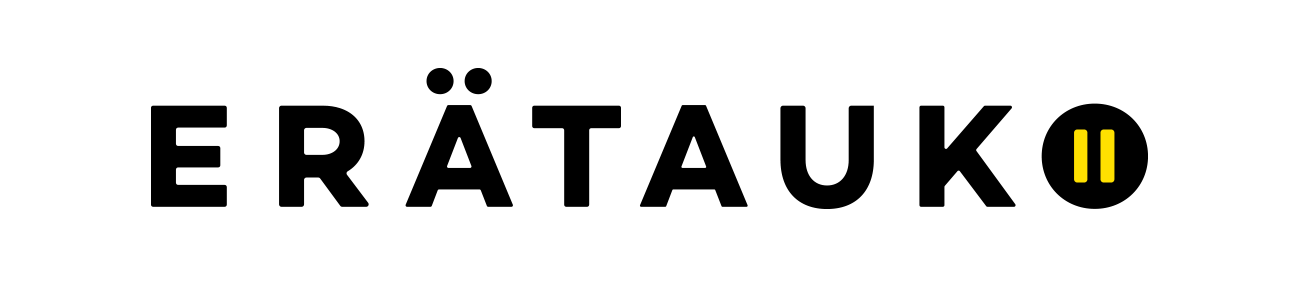 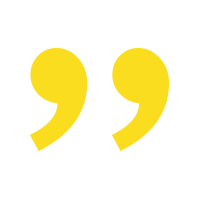 Keskustelussa käytetään 
Rakentavan keskustelun 
pelisääntöjä, 
käydään ne nyt lyhyesti läpi…


Kuunnellaan toisiamme. Pidetään mikki kiinni ja avataan se, kun itsellämme on puheenvuoro. Minä jaan keskustelun aikana puheenvuoroja.

Voit pyytää puheenvuoroa tai kysyä muilta nostamalla kätesi tai laittamalla chatissa viestin.


Jaamme omia kokemuksiamme tästä aiheesta, tarkoitus ei ole
puhua asioista yleisellä tasolla. Voit jatkaa toisen kokemuksesta ja kertoa, miten oma kokemuksesi on samanlainen tai erilainen.

Ei katsota keskustelun aikana toista näyttöä tai somejuttuja,
keskitytään tähän hetkeen. Pidetään keskustelu
luottamuksellisena.

Sitoudummeko yhdessä näihin pelisääntöihin?
Hyvä juttu, jatketaan.
Rakentavan keskustelun pelisäännöt


1. Kuuntele toisia, älä keskeytä

2. Liity toisten puheeseen

3. Kerro omasta kokemuksesta.

4. Kysy, jos et ihan ymmärrä

5. Ole läsnä ja kunnioita toisia sekä luottamuksen ilmapiiriä.

6. Pohdi rauhassa. Anna tilaa keskeneräisyydelle.
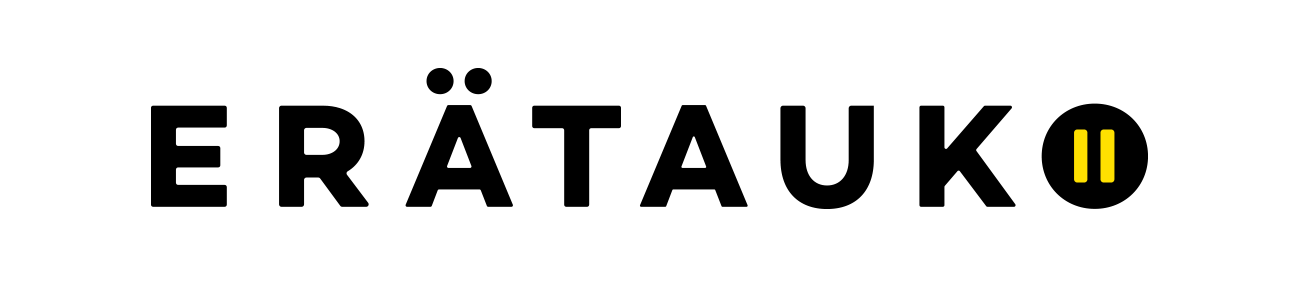 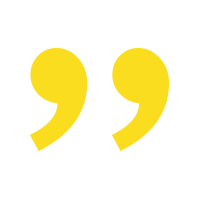 Alustus


Ajankohtainen uutinen, artikkeli, tilannekuva,
kokemus tai tutkimus TAI
VAIHTOEHTOISESTI oma pohdinta
kokemuksista viime ajoilta (seuraavaa dia).

https://skr.fi/ajankohtaista/suomalaiset-identiteeteiltaan-yllattavan-samanlaisia
Mihin kuulun?




Min	klo		Osio

5 			Aloitus ja pelisäännöt
2 			Alustus
5 			Oma pohdinta kokemuksista
60			Avataan yhteinen keskustelu
3 			Oivallusten kirjoittaminen
10			Oivallusten kertominen
5			Kiitos ja lopetus

Yhteensä 90 min

Perusfontti - sano esimerkiksi näin
Kursivoitu fontti - vetäjälle apua keskusteluun
Punaisella: Muuta tarpeen mukaan.
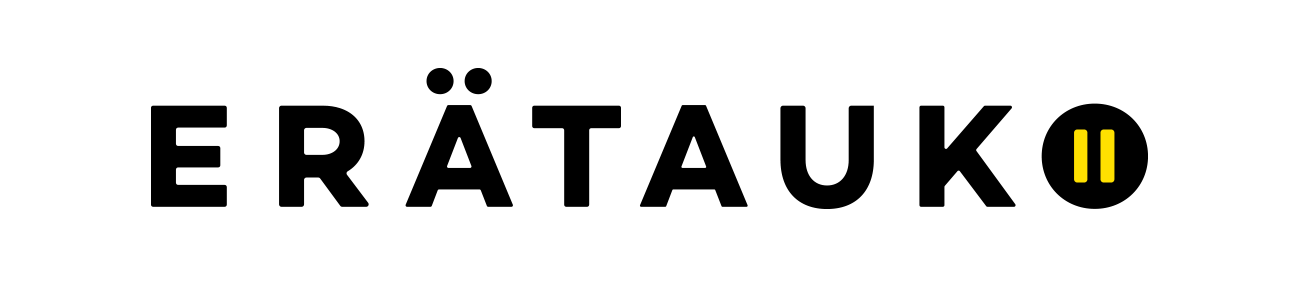 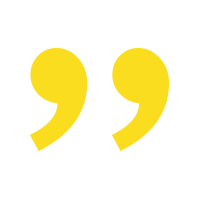 Oma pohdinta kokemuksista

Ota nyt hetki aikaa itsellesi. Kirjaa koneelle tai paperille,mitä kokemuksia tai ajatuksia alustus sinussa herätti.

TAI VAIHTOEHTOISESTI PARIPORINA:

Keskustele parisi kanssa mitä kokemuksia tai ajatuksia alustus sinussa herätti.

Tähän on aikaa noin viisi minuuttia. Voitte aloittaa...
... Nyt on aika lopettaa.




					

							

	

	5 min
Mihin kuulun?


Min	klo	Osio

5 		Aloitus ja pelisäännöt
2 		Alustus
5 		Oma pohdinta kokemuksista
60		Avataan yhteinen keskustelu
3 		Oivallusten kirjoittaminen
10		Oivallusten kertominen
5		Kiitos ja lopetus


Yhteensä 90 min

Perusfontti - sano esimerkiksi näin
Kursivoitu fontti - vetäjälle apua keskusteluun
Punaisella: Muuta tarpeen mukaan.
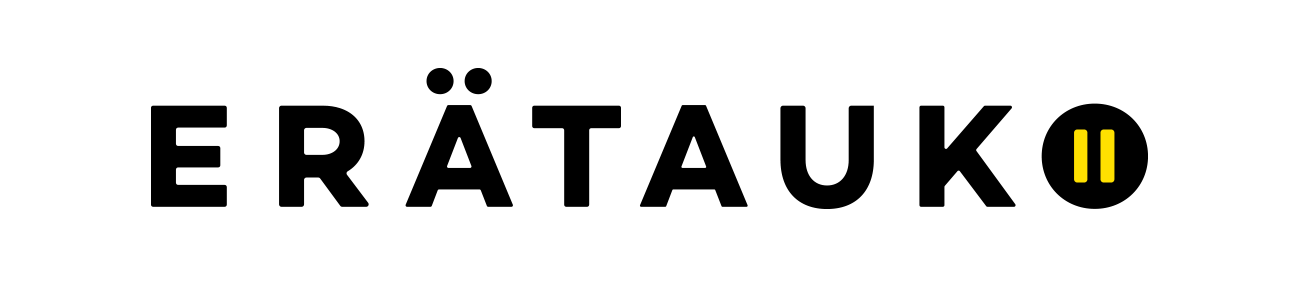 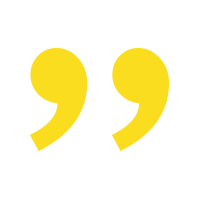 Yhteinen keskustelu
Nyt olisi kiva kuulla,  mitä ajatuksia nousi/ mistä juttelitte.
Kuka haluaisi aloittaa?

...Entä mistä te muut keskustelitte, oliko samanlaisia vai erilaisia asioita? Minkälaisia kokemuksia teillä on tästä keskustelumme teemasta?

Kiitos kaikille jakamisesta, minulla olisi nyt muutamia
kysymyksiä teille keskustelun jatkoa varten...

Apukysymyksiä ohjaajalle:

Miltä kuuluminen tuntuu?
Mitä kuulumiseen liittyy?
Kerro hetkestä, jolloin olet kokenut ulkopuolisuuden tunnetta
Mikä on kuulumisessa hyvää ja arvokasta?

Työkaluja ohjaajalle: 

Tätä voi toistaa muutamia kertoja
Voit kysyä suoraan joltakulta, jos keskustelua on vaikeaa saada käyntiin
Muistuta tarpeen mukaan Rakentavan keskustelun pelisäännöistä, joihin on yhdessä sitouduttu
Ohjaa keskustelijoita liittymään edellisen puheenvuoroon ja puhumaan omasta kokemuksesta
Pidä huolta, että hiljaisemmatkin saavat kertoa ja että aktiiviset eivät täytä kaikkea tilaa.			60 min
Mihin kuulun?


Min	klo	Osio

5 		Aloitus ja pelisäännöt
2 		Alustus
5 		Oma pohdinta kokemuksista
60		Avataan yhteinen keskustelu
3 		Oivallusten kirjoittaminen
10		Oivallusten kertominen
5		Kiitos ja lopetus


Yhteensä 90 min

Perusfontti - sano esimerkiksi näin
Kursivoitu fontti - vetäjälle apua keskusteluun
Punaisella: Muuta tarpeen mukaan.
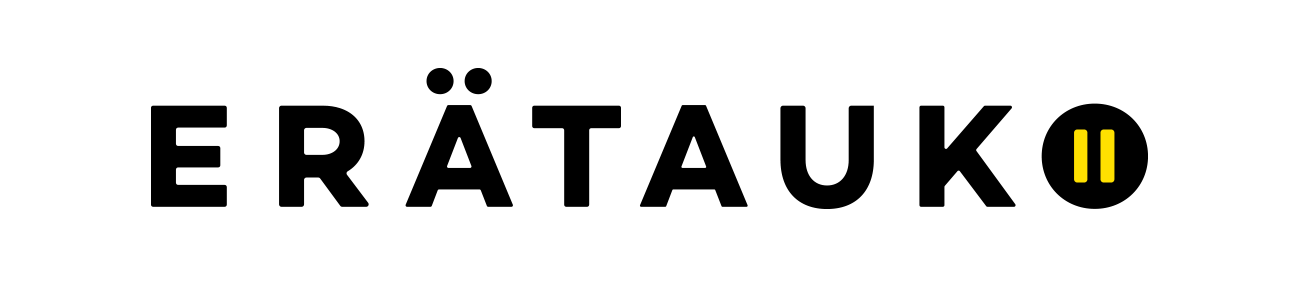 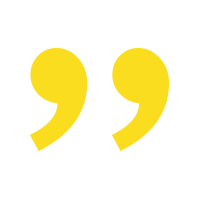 Oivallusten 
kirjoittaminen

Kiitos hyvästä ja rakentavasta keskustelusta! Seuraavaksi kirjoitamme, mitä oivalluksia keskustelusta syntyi.

Kirjoita itse omaan paperiisi tai koneelle muutama oivallus tai ajatus, joka sinulle jäi mieleen keskustelusta.

Kirjoita omat oivalluksesi tai ajatuksesi. Tähän on aikaa muutama minuutti. Valitse niistä yksi, jonka haluat jakaa tässä yhdessä.


Etäkeskustelussa pyydä pohtimaan itsenäisesti ja kirjaamaan oivallukset yhteiseen viestikenttään		

3 min
Mihin kuulun?


Min	klo	Osio

5 		Aloitus ja pelisäännöt
2 		Alustus
5 		Oma pohdinta kokemuksista
60		Avataan yhteinen keskustelu
3 		Oivallusten kirjoittaminen
10		Oivallusten kertominen
 5		Kiitos ja lopetus


Yhteensä 90 min

Perusfontti - sano esimerkiksi näin
Kursivoitu fontti - vetäjälle apua keskusteluun
Punaisella: Muuta tarpeen mukaan.
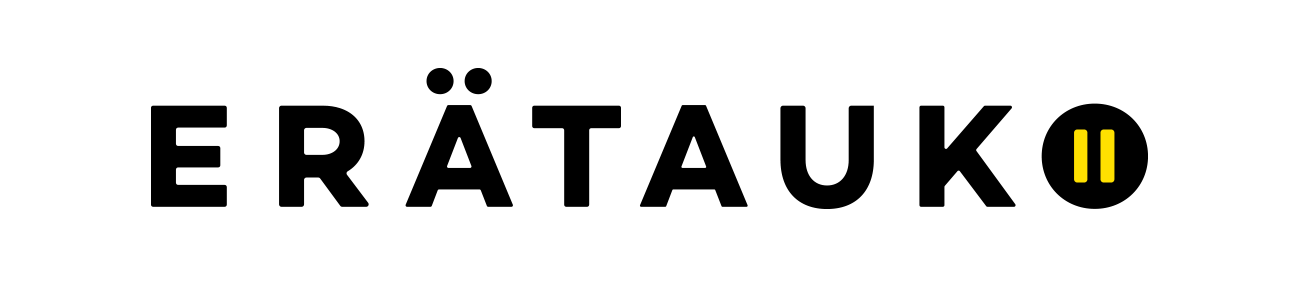 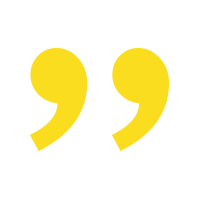 Oivallusten 
kertominen


Nyt pyydän, että yhdellä lauseella jokainen teistä jakaisi yhden oivalluksen tai ajatuksen, joka tästä keskustelusta tai aiheesta sinulle jäi.

Aloitetaan vaikkapa sinusta…

Valitse aloittajaksi sellainen henkilö, joka on todennäköisesti valmis kertomaan omasta oivalluksestaan.
Etäkeskustelussa voit pyytää jatkamaan vielä kirjoitetuista oivalluksista tai antamaan palautetta menetelmästä, miltä Erätauko tuntui.








10 min
Mihin kuulun?


Min	klo	Osio

5 		Aloitus ja pelisäännöt
2 		Alustus
5 		Oma pohdinta kokemuksista
60		Avataan yhteinen keskustelu
3 		Oivallusten kirjoittaminen
10		Oivallusten kertominen
5		Kiitos ja lopetus


Yhteensä 90 min

Perusfontti - sano esimerkiksi näin
Kursivoitu fontti - vetäjälle apua keskusteluun
Punaisella: Muuta tarpeen mukaan.
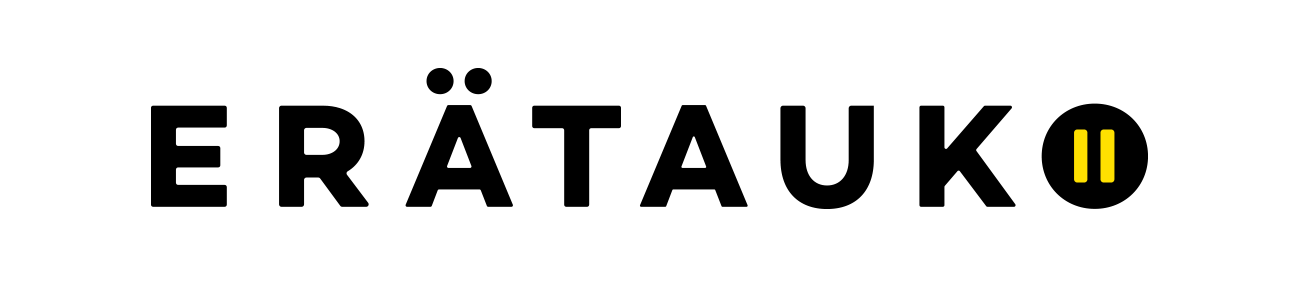 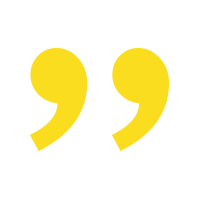 Kiitos ja lopetus


Miltä tämä Erätauko-keskustelu ja aihe tuntui?

Minkälainen fiilis tai tunnelma teille jäi yhteisestä keskustelusta?

Kiitos kaikille, toivottavasti voimme jossain vaiheessa jatkaa keskustelua!

Halutessasi jaa kokemuksesi keskustelusta somessa käyttäen tunnisteita #erätauko #partioscout.

Kiitos vielä ja hyvää päivän/viikon jatkoa.
										


5 min
Mihin kuulun?



Min	klo	Osio

5 		Aloitus ja pelisäännöt
2 		Alustus
5 		Oma pohdinta kokemuksista
60		Avataan yhteinen keskustelu
3 		Oivallusten kirjoittaminen
10		Oivallusten kertominen
5		Kiitos ja lopetus

Yhteensä 90 min

Perusfontti - sano esimerkiksi näin
Kursivoitu fontti - vetäjälle apua keskusteluun
Punaisella: Muuta tarpeen mukaan.
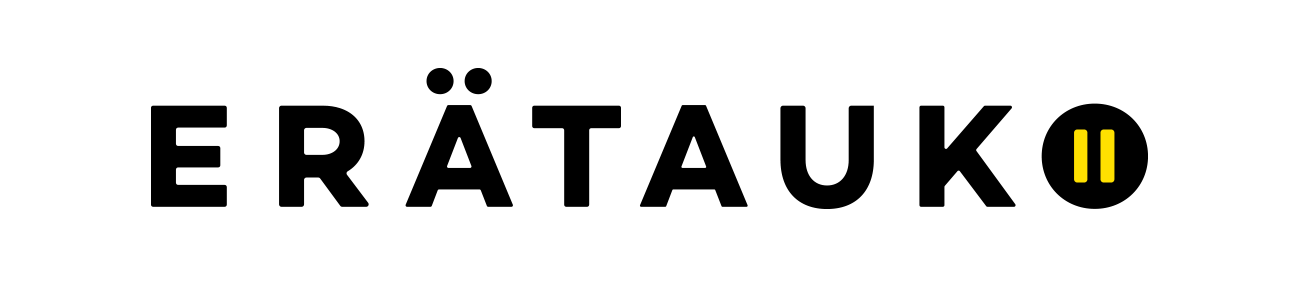